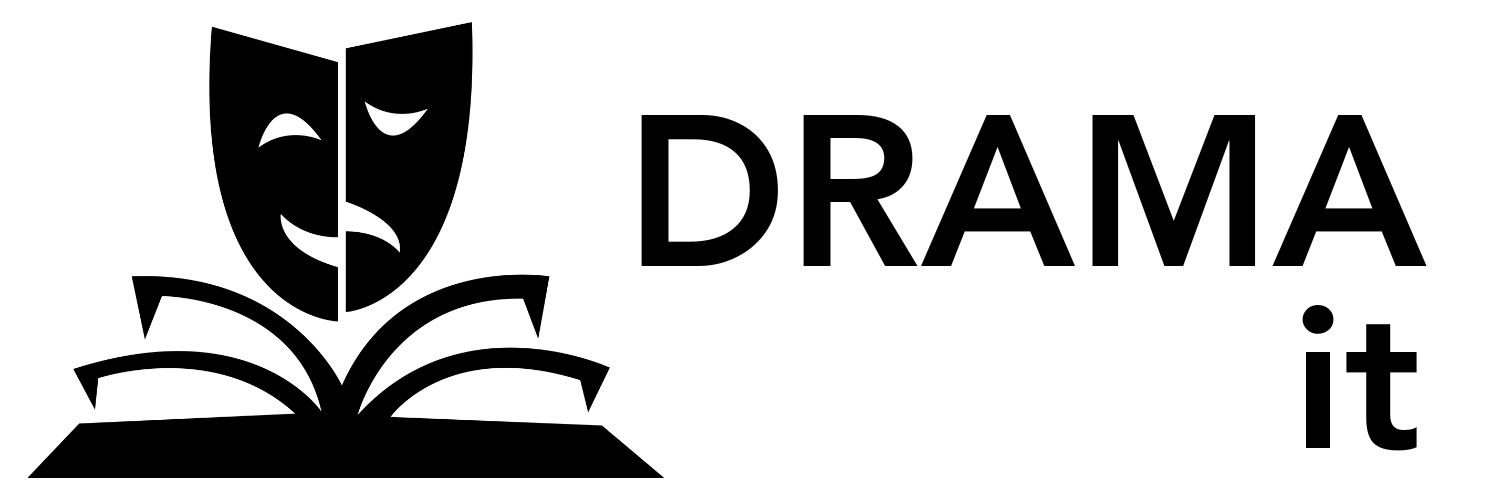 Filming & Editing
Aotearoa Haerenga
New Zealand Adventure
What do you want to know?
Green screen
Filming on location
Editing software for green screen
Editing  images over a video
Verbalising my script
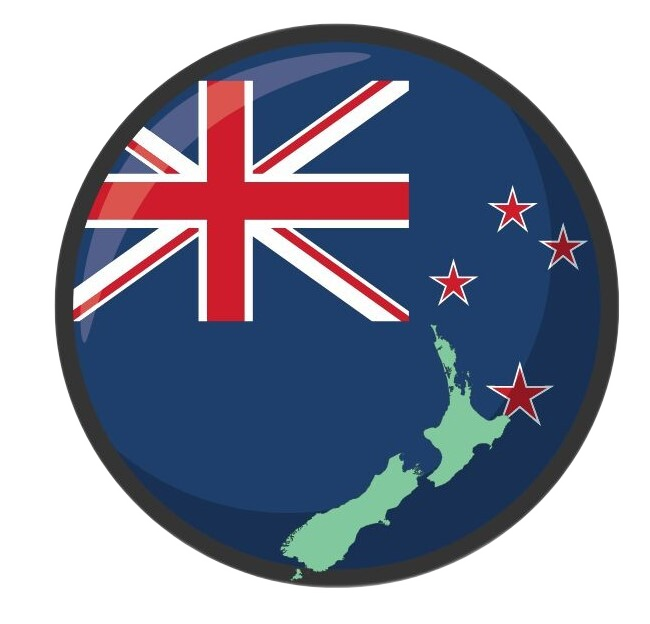 Green screen
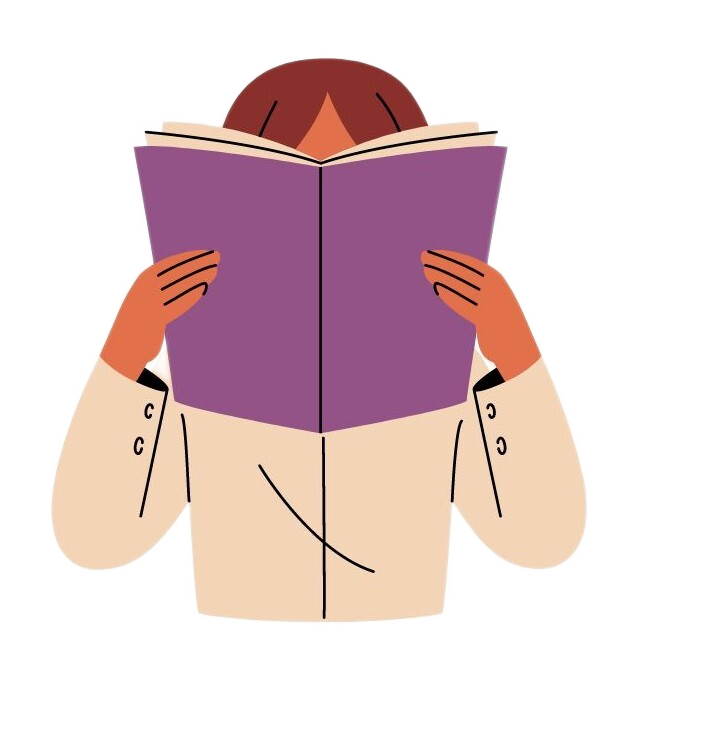 Green screen means filming in front of a blank, single colour backdrop. It can be green, it can be almost any colour. The main point it should not be a colour the object being filmed is. This is why colours like green or purple work well. 
The backdrop needs to be as flat, no creases, as possible. Creases and shadows on the backdrop interfere with the quality of the background you edit into the video. 
Your teacher may have organised a space for you to use.

Video link: https://www.youtube.com/watch?v=A0h_BVLRSeI
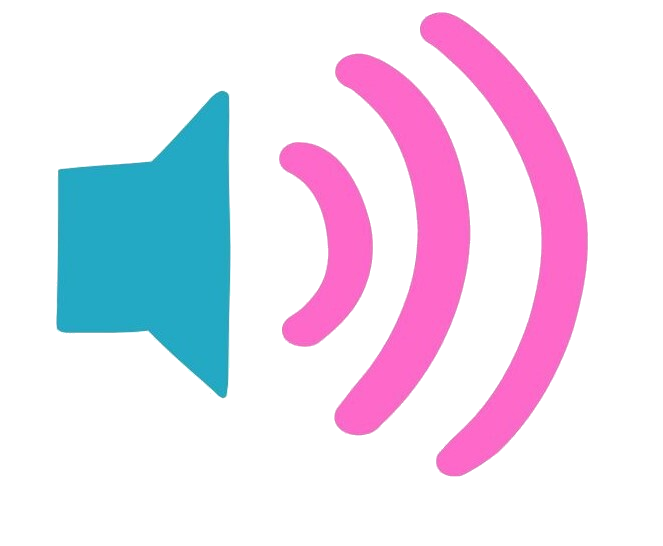 Editing software for green screen
Your teacher may give you a specific software to use. Some good options are:


Make any video a green screen: https://www.youtube.com/watch?v=5AylJMUVeEs

iMovie: https://www.youtube.com/watch?v=jCqD7RVMn_0

Wevideo: https://www.youtube.com/watch?v=dncfSreR25E
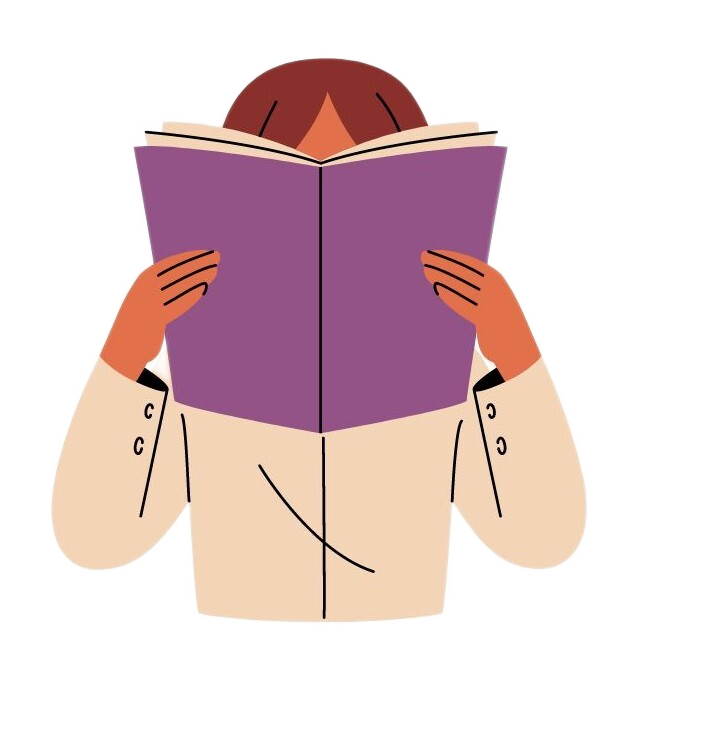 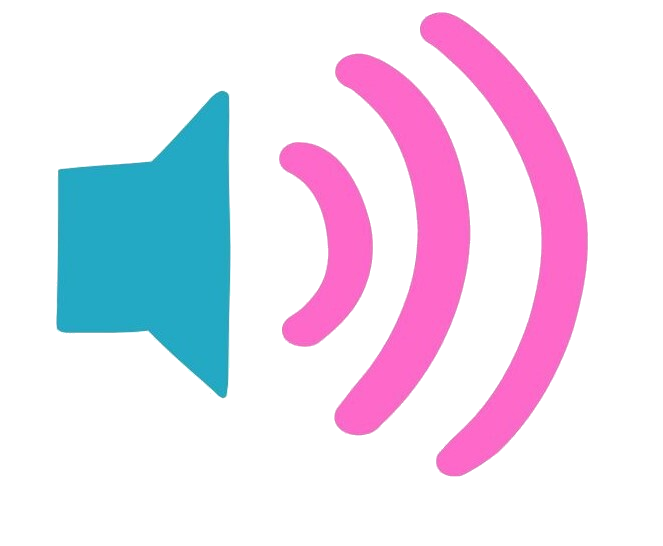 Editing images over a video
Your teacher may give you a specific software to use. Here are a couple of possible online software options.

 Wevideo https://www.youtube.com/watch?v=pg0JhKnlEns


iMovie https://www.youtube.com/watch?v=mQZmSjqsuJA
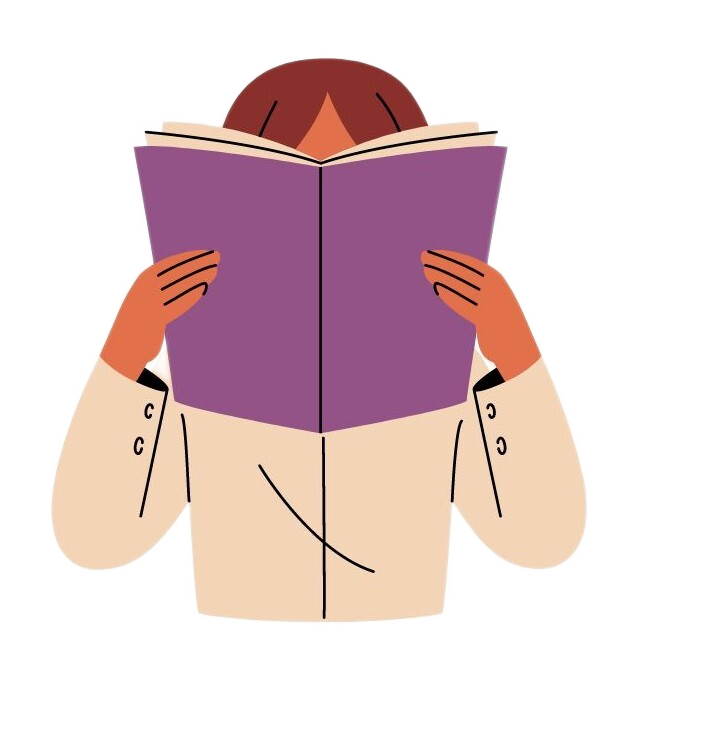 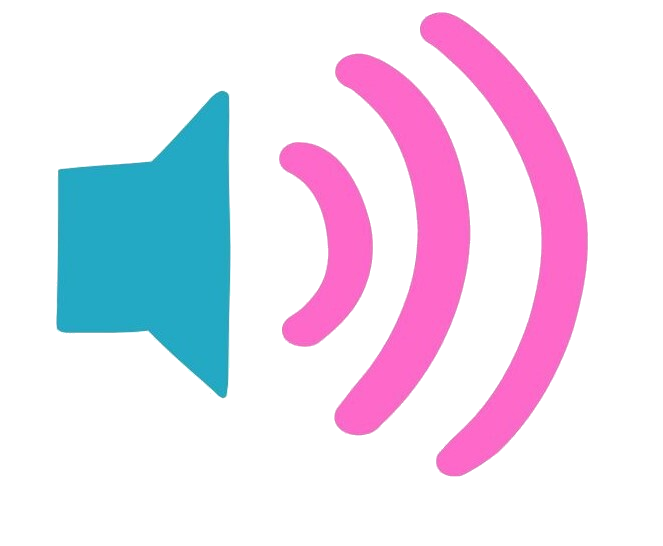 Filming on location
There are a few things to consider when selecting a location and when filming. 

Selecting 
Lighting does not want to cast to much shadow on the presenter. 
You do not want to have the sun or a window behind the presenter.
Is there a way the puppeteer can operate the puppet without being seen.
What is the noise level like?
Will you be interrupted with people walking by, or making noise? 
What is the space meant to represent?
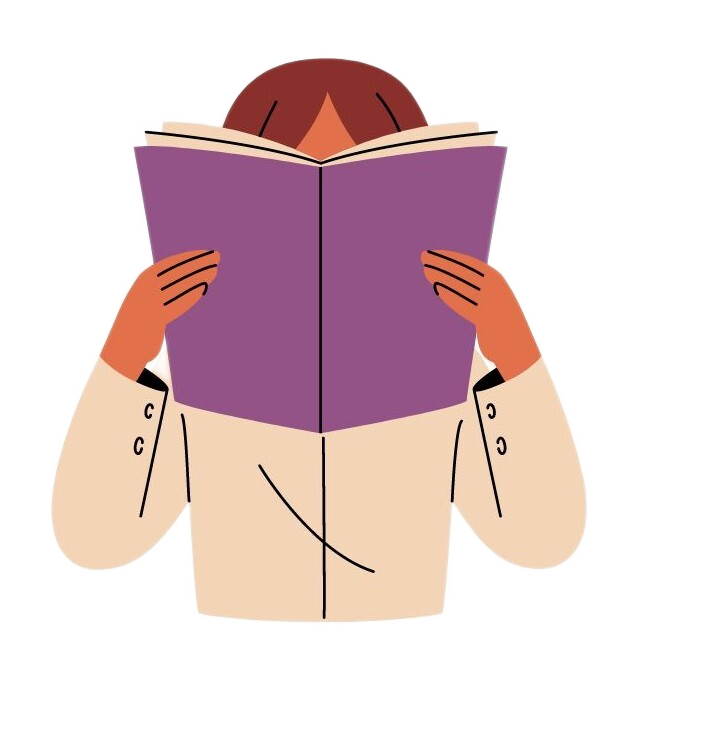 Verbalising my script
It is important to be articulate and use a smooth easy to follow pace. 
Rehearsing your script is the number one thing to do. It will help you become familiar with it. 
Hearing you say your script will help you check it makes sense. That the words fit with the images you wish to use. So you could record yourself talking and play it back. 
Mark on your script where images, ideas or videos will change. This could be a place to pause. 
Look for places in the script where you may slow the pace at which you speak. For example, where there is a list of ideas or images.

Video link: https://www.youtube.com/watch?v=rgnQ5a4jj7k
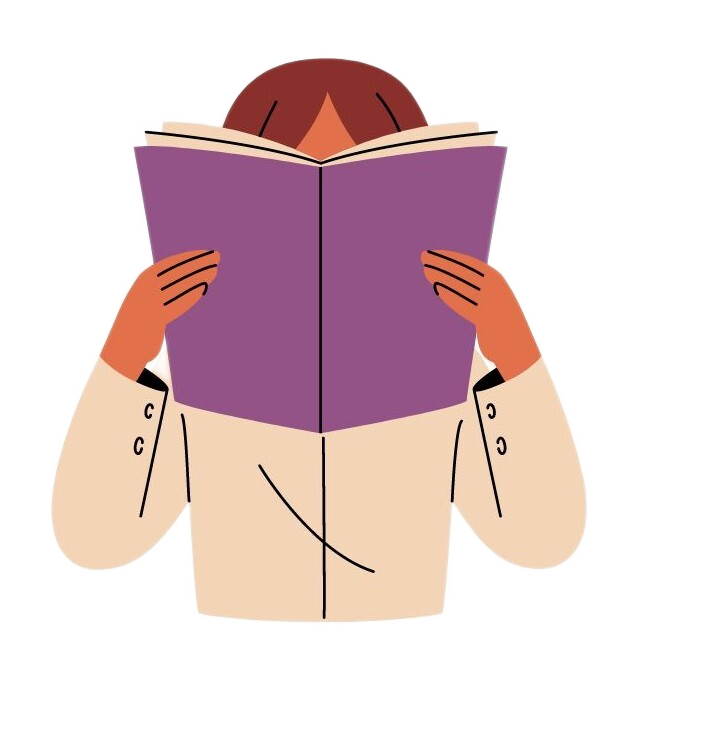 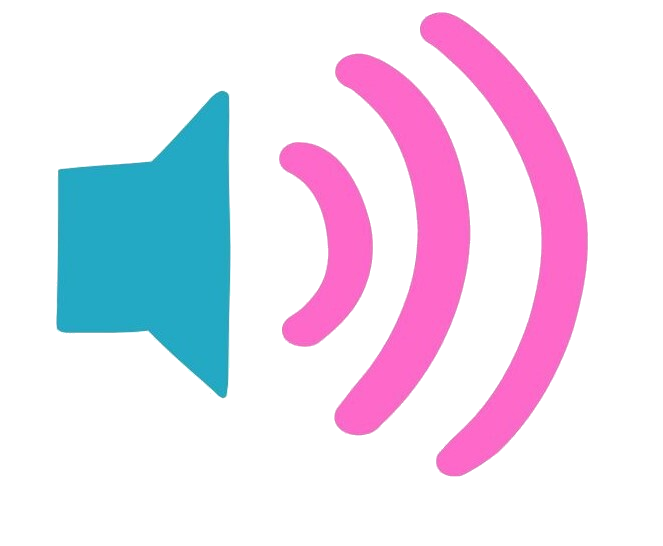